Chair report
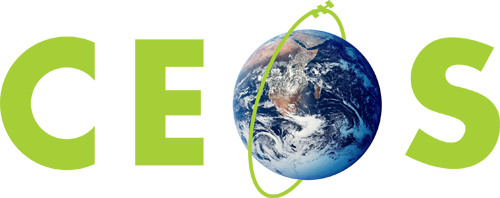 Committee on Earth Observation Satellites
WGISS Working Group for Information Systems & Services
Andrew Mitchell - NASA
WGISS-44
Beijing, China
25th September 2017
CEOS SIT Technical Workshop – VC/WG Day 19th of September 2017
CEOS Analysis Ready Data for Land
Product family specifications facilitate uptake of EO data by the user community
Future Data Architectures
CARD4L-compliant data feed FDAs
MRI identifies good practices for implementation of multi-sensor data sets
Moderate Resolution Interoperability
-	Addresses how to combine data / scientific methods to maximize interoperability
CARD4L is the first step
-	MRI provides feedback to CARD4L
Full exploitation of EO data requires critical user feedback informing current implementations and future directions
FDA Themes and Outcomes
CEOS Analysis Ready Data (ARD)
Implement and provision CEOS Analysis Ready Data for Land (CARD4L)-compliant products
Advance ARD for marine and atmosphere domains

Interoperable Open Source Tools
Continue supporting the CEOS Data Cube (CDC) initiative
Demonstrate new technologies through ongoing support of ‘pilot projects’ and consideration of alternate candidate architectures

Data, Processing, and Architecture Interface Standards
Develop standards for pixel-level data discovery, access, and common analytical processing requests (e.g., cloud free mosaics of ARD) exploiting EO satellite data among various CEOS exploitation platforms

Analytical Processing Capabilities
Prototype portable web-based analytical processing APIs/Web Services that work across CEOS exploitation platforms in full computing environments for time series and other analysis

User Metrics
Develop a data use metrics framework through which agencies can contribute to how EO data is being used, rather than just downloaded data quantities
3
2018 CEOS Chair – European Commission
Access to Copernicus data and information and additional data, in a flexible tool environment for data exploitation – introducing Copernicus DIAS for CEOS

A number of partnership approaches with large industrial players in the cloud/data domain are currently being trialled by CEOS agencies. 
In 2018 the Commission in cooperation with ESA and EUMETSAT is launching Copernicus Data and Information Access Services (DIAS) that aim at facilitating access, further processing and integration of Copernicus data and information with other data sources in a cloud environment without having to pay for the storage of Copernicus data and information. 
The Commission proposes to organise a workshop where the DIAS and in particular their added value service offerings are presented. This workshop should also allow exchanging lessons learnt from other initiatives underway.
Connected Data Assets 
Success Stories
Users of WGISS Connected Data Assets 

Cove (MDA – Radarsat and INPE CBRS2)

GEOSS Evolve – Data Access Broker (DAB)

GEO Portal 

AMERIGEOSS Data and Services Portal 

??
Participation at Recent Meetings
The CWIC Team participated in the USGS Community for Data Integration (CDI) Workshop/API Plugfest in Denver, CO on May 15-17. 
During the workshop, attendees used geospatial Application Programming Interfaces (APIs) from the GEO Data Access Broker (DAB), NOAA, NASA, USGS, FEMA, EPA, USDA and CEOS (CWIC) to provide various data and service resources of selected thematic areas (Water, Environment, Agriculture and Hazard/Disaster) in the US Federal Geographic Data Committee (FGDC) Geoplatform

WGISS (Richard Moreno-CNES) gave a presentation during the GEO Data Provider’s Workshop in April 2017 on the GEO/GCI Success story of GCI-CEOS Interoperability Achievements and Collaboration. 
He presented on how WGISS has made over 300 million CEOS data resources accessible to GEO via recent developments in the WGISS interoperable standards architecture with IDN, FedEO, and CWIC.
WGISS participation in NextGEOSS
Invited presenter to WGISS-43 

Richard Moreno (CNES) representing WGISS on the NextGEOSS Advisory Board 

Beginning dialogue with NextGEOSS on federated authentication
WGISS 44 Federated Authentication Session
Technology Webinars
Relevancy Ranking of Data Search Results
14th of March 2017

Data Cubes for Large Scale Data Analytics
19th of June 2017

Burgeoning Role of Python for Earth Observation Data Analysis 
22nd of August 2017
WGISS Approved Standards
CEOS is not a standards body but WGISS partnerships have led to the development of standards endorsed by standards bodies like Open Geospatial Consortium - OGC (OpenSearch) and International Organization for Standardization - ISO (Preservation)

ISO recently approved a new work item proposal to begin the development of ISO 19165-2 (Geographic information – Preservation of digital data and metadata – Part 2: Content specifications for Earth observation data and derived digital products)
31st CEOS Plenary 
18th – 20th of October 
Rapid City, South Dakota, USA
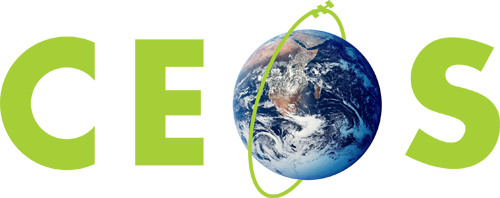 Committee on Earth Observation Satellites
CEOS 2017-2019 Work Plan
Action Items assigned to WGISS